3rd Grade
Lisa Bays
  CI 551
An Author Study of
Chris Van Allsburg
Which of these authors is the most interesting to you?   Why?                           Select your number and cast a vote with a star. Voting 11/15/13
5
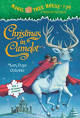 8
13
15
2
21
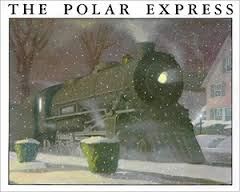 3
10
19
11
9
18
14
16
12
6
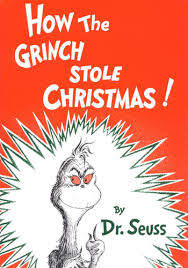 17
7
4
1
Interest Inventory: Student Driven
An Author Study Of Chris Van Allsburg!
 
Regina Medal




                                         Caldecott Medal
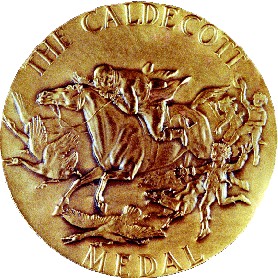 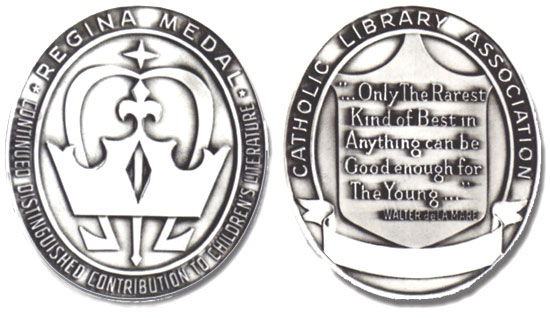 [Speaker Notes: Regina Medal is given  to authors for a life time achievement award.
1999 Eric Carle1998 Patricia C. and Fredrick L. McKissack1997 Eve Bunting1996 Russell Freedman1995 Gary Paulsen1994 Lois Lowry1993 Chris Van Allsburg1992 Jane Yolen1991 Leonard Everett Fisher1990 Virginia Hamilton1989 Steven Kellogg1988 Katherine Paterson1987 Betsy Byars1986 Lloyd Alexander1985 Jean Fritz1984 Madeline L'Engle1983 Tomie dePaola1982 Theodor Seuss Geisel1981 Augusta Baker1980 Beverly Cleary]
Common Core State Standards
A Six Week Unit on Chris Van Allsburg’s books:
Polar Express
Jumanji
Central QuestionWhy do you think Chris Van Allsburg wrote this story?   Stem Questions for Jumanjismall and large group discussion
What do you do when you are bored?  Did you find yourself in trouble?
Have you ever played a game or put something together without reading the instructions? What happened? 
What might have happened to Peter and Judy if they had not read the instructions to Jumanji? 
What might happen to the Budwing boys?  Would you warn them?
Do you think Peter and Judy change as a result of their adventure with Jumanji?  
What would be another good title for this story?
http://www.houghtonmifflinbooks.com/features/thepolarexpress/tg/jumanji.shtml
Plot Summary
When Peter and Judy’s parents head to the opera and leave the
children to their own devices for the afternoon, the children’s
excitement quickly turns to boredom. This changes when they find
what appears to be an ordinary board game labeled “Jumanji” sitting
under a tree in the park. A note taped to the box warns them to
read the instructions. Mildly curious, the children take the game
home. When they halfheartedly begin to play, it becomes immediately
apparent that they are dealing with a very unusual game!
With each roll of the dice, the events described by the game
board begin to materialize around them. As the game progresses,
their quiet home is transformed by a hungry lion, a band of mischievous
monkeys, a befuddled guide, a monsoon, a rhinoceros stampede,
and a giant python draped across the mantelpiece. Just as the
children begin to lose hope that their home will ever be quiet
again, Judy wins the game by landing on the square representing
the golden city of Jumanji. In an instant, the house is exactly as it
was before they began playing. Peter and Judy run back to the park,
deposit the game under the tree where they found it, and are fast
asleep when their parents return. Later that evening, they look out
the window and see Danny and Walter Budwing, two children not
known for reading instructions, carrying the box out of the park
toward their home.
Jumanji
Listen and Read along with the book
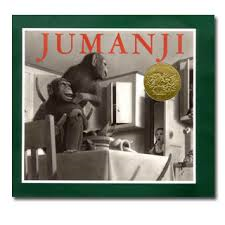 http://childrensbookalmanac.com/category/animals/page/3/
http://www.houghtonmifflinbooks.com/features/thepolarexpress/tg/jumanji.shtml
Story: Jumanji
Day 1
Unit: Jumanji 
Theme: Meet the Author
Lesson: Background information on Chris Van Allsburg
Objective: Students will be able to match vocabulary words to the definition while playing the concentration game. [enormous, opportunity, adventure, opera, gasp, monsoon, hunched, tremendous, splinter, mantel, erupts, molten, exhaustion, nudged, and instructions.] 
Strategy: Concentration Game
Must be out of slide show mode to play
TEAM 2
Place tiles here
TEAM 1
Place tiles here
Smart Board Concentration GameStudents will move tile to match up the vocabulary word to its definition. Once they have they will place the tiles and rest tiles at the top of the board.
Meet the Author/Chris Van Allsburg
Students will use these packets during guided reading
A peek at Chris Van Allsburg
About the Author 
 click here must be out of Slide Show mode for PDF file
http://www.teacherspayteachers.com/Store/The-Sweetest-Thing
Story: Jumanji
Day 2
Unit: Jumanji 
Theme: The Author’s point of view 
Lesson: Persuade, Inform or Entertain (PIE)
Objective: Students will be able to demonstrate understanding of vocabulary words while playing the game. [enormous, opportunity, adventure, opera, gasp, monsoon, hunched, tremendous, splinter, mantel, erupts, molten, exhaustion, nudged, sleeping sickness, and instructions.] 
 
Strategy: Word Play  *PASSWORD*
To play the game click on this slide.
Password
Story: Jumanji
Day 3
Unit: Jumanji 
Theme: Meet the Author 
Lesson: Chris Van Allsburg/ Reader’s Theater
Objective: Students will be able to compare and contrast Jumanji and Polar Express using a Venn diagram. 
Strategy: Whatta Ya Know
Students will create the questions.
Venn Diagram
Whatta Ya Know!
Jumanji Reader’s Theater
http://kateinelgin.wordpress.com/
Story: Jumanji
Day 4
Unit: Jumanji 
Theme: The Author’s point of view 
Lesson: Persuade, Inform or Entertain (PIE)
Objective 1: Students will be able to develop sentences using different clues to guess the vocabulary word.
 Strategy 1: Twenty Questions 
 Objective 2: Students will plan, construct, create and develop most of the parts of a play over a span of 3 weeks. 
Strategy 2: Readers Theater.
Twenty Questions                          Authors Point               								   of view
Enormous
Opportunity
Adventure
Opera
Gasp
Monsoon
Hunched



Tremendous
Splinter 
Mantel
Erupts
Molten
Exhaustion
Nudged
Instructions
http://facebook.com/sweetntegrations1
Story: Jumanji
Day 5

Unit: Jumanji. 
Theme: Rules, rules, and more rules.
Lesson: Invent your own game. 
Objective 1: Students will create their own board game.
Strategy 1: Demonstrate knowledge through hands on creation.
Objective 2: Students will construct definitional sentences using vocabulary words.
Strategy 2: Stump The Expert.
Objective 3: Map out word cloud.
Strategy 3: Play with words.
Stump The ExpertStudents will be in groups of 5  the EXPERT will give the clue in a sentence and the students will give clues from one student to the next.  Who ever gives the correct answer becomes the new EXPERT.           Good Luck and Beat the clock!
Timer
Enormous
Opportunity
Adventure
Opera
Gasp
Monsoon
Hunched



Tremendous
Splinter 
Mantel
Erupts
Molten
Exhaustion
Nudged
Instructions
Invent your own game
http://facebook.com/sweetntegrations1
Wordle     http://www.wordle.net/create
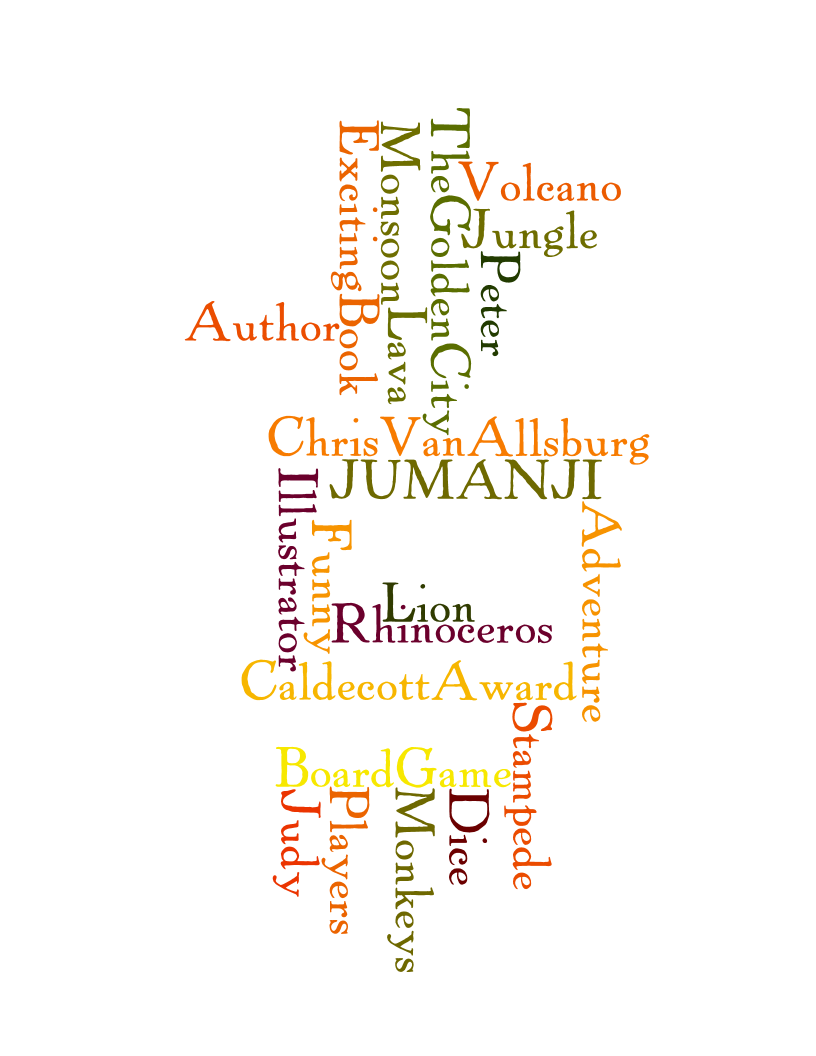 Students will create a wordle using at least 10-12 descriptive words from the book.
JUMANJI
ChrisVanAllsburg
BoardGame
ExcitingBook
Funny
Stampede
Volcano
Jungle
Lion
Dice
Monsoon




Rhinoceros 
Monkeys
Adventure
Lava
Author
Illustrator
CaldecottAward
Peter
Judy 
Players
TheGoldenCity
Jumanji Movie on Friday
Students will present and play the board games they invented
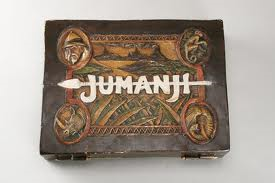 Jumanji Class Play Presentation
Sorry too large to import movie into the PowerPoint, although each child received a DVD.
Bibliography
http://jacksspot.wordpress.com/
http://www.houghtonmifflinbooks.com/features/thepolarexpress/tg/jumanji.shtml
http://www.huffingtonpost.com/epicurious/a-ihow-the-grinch-stole-c_b_4386084.html
http://www.teacherspayteachers.com/Store/The-Sweetest-Thing
http://www.scottsboro.org/~flewis/SF%20Reading%20Street/Third%20Grade%20Reading%20Street%20Teacher%20Resources.htm
http://facebook.com/sweetntegrations1
http://kateinelgin.wordpress.com
http://www.wordle.net/create
Moore, D. W., Moore, S. A., Cunningham, P. M., & Cunningham, J. W. (2011). Developing 	Readers and Writers in the Content Areas K-12. Boston: Pearson.
Van Allsburg, C. (1981). Jumanji. New York: Houghton Mifflin Harcourt Publishing Company.
Zathura  next week